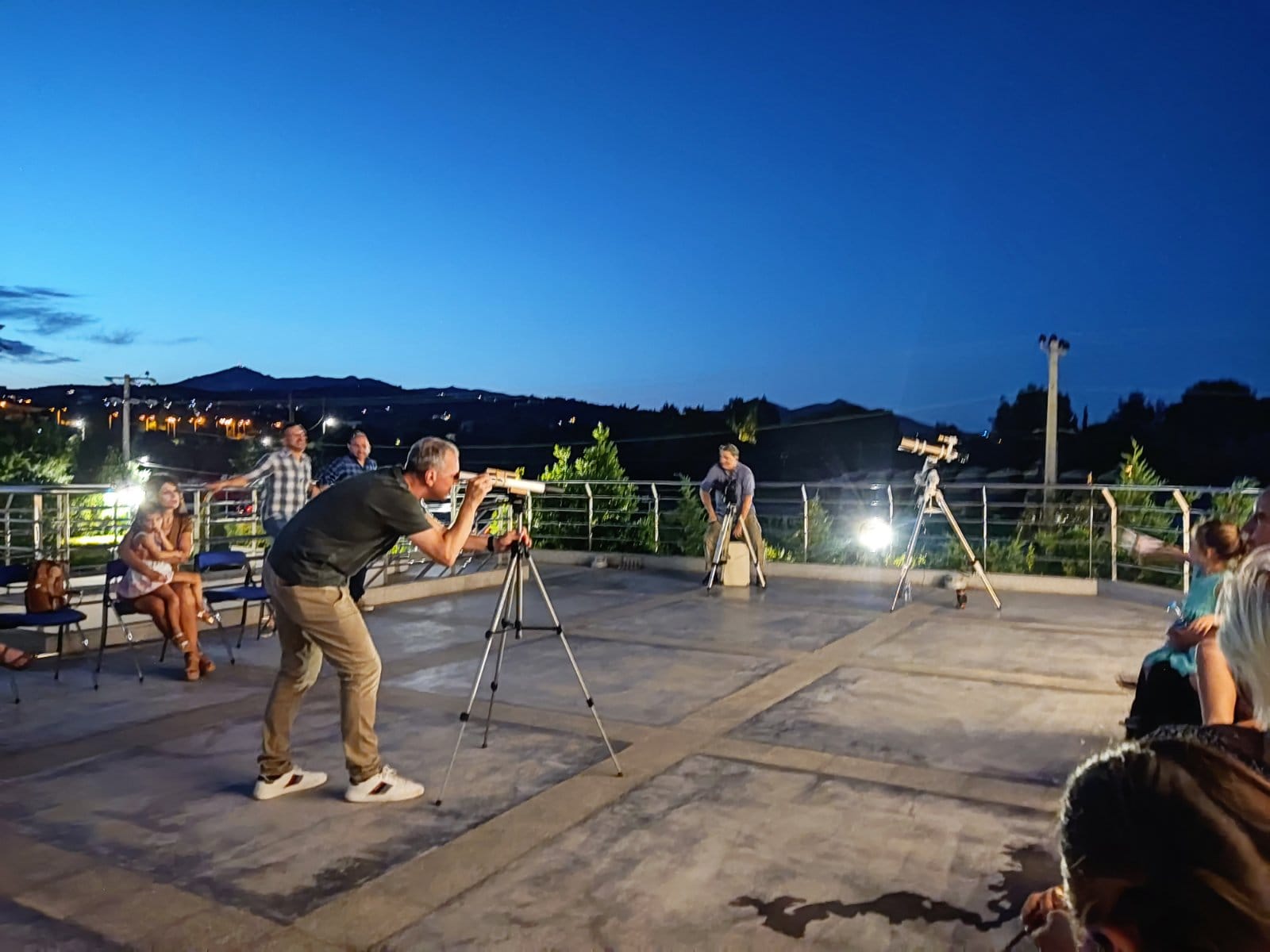 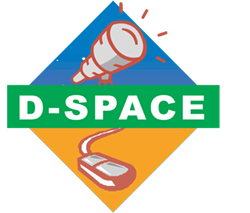 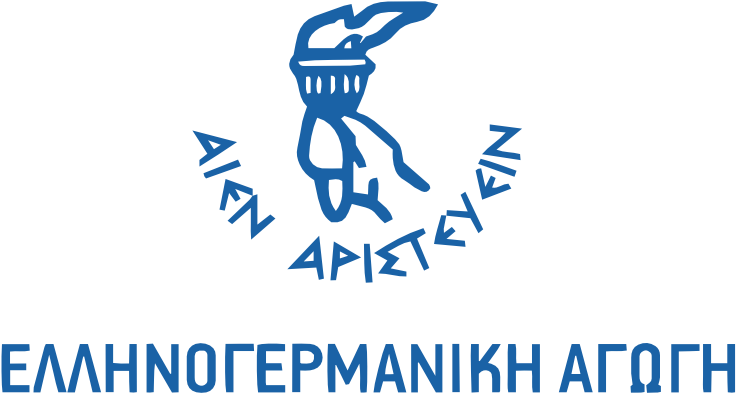 Σύνδεση με το Αναλυτικό Πρόγραμμα
Μαρία Παναγοπούλου, Φυσικός
Τμήμα Έρευνας και Ανάπτυξης, Ελληνογερμανική Αγωγή
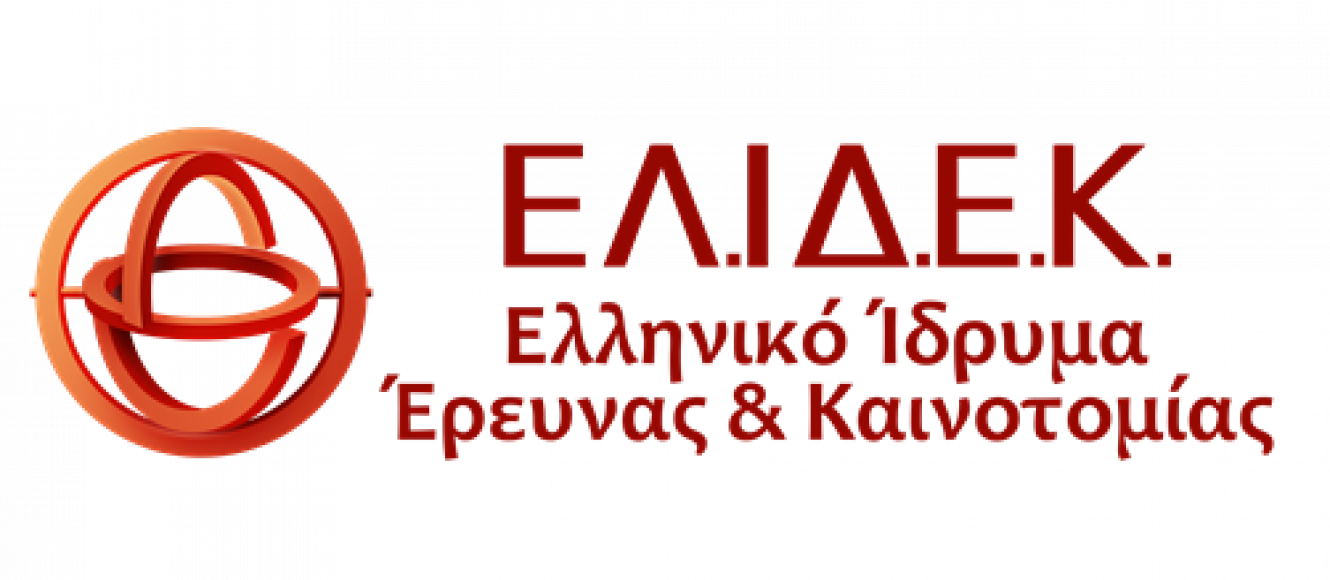 Το έργο υποστηρίχτηκε από το Ελληνικό Ίδρυμα Έρευνας και Καινοτομίας (ΕΛ.ΙΔ.Ε.Κ.) στο πλαίσιο της 3ης Προκήρυξης της Δράσης «Επιστήμη και Κοινωνία» με τίτλο «Κόμβοι Έρευνας, Καινοτομίας και Διάχυσης» (Αριθμός Έργου: 02181)
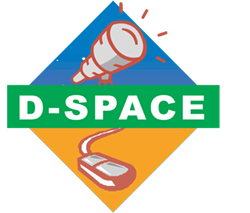 Άμεσα
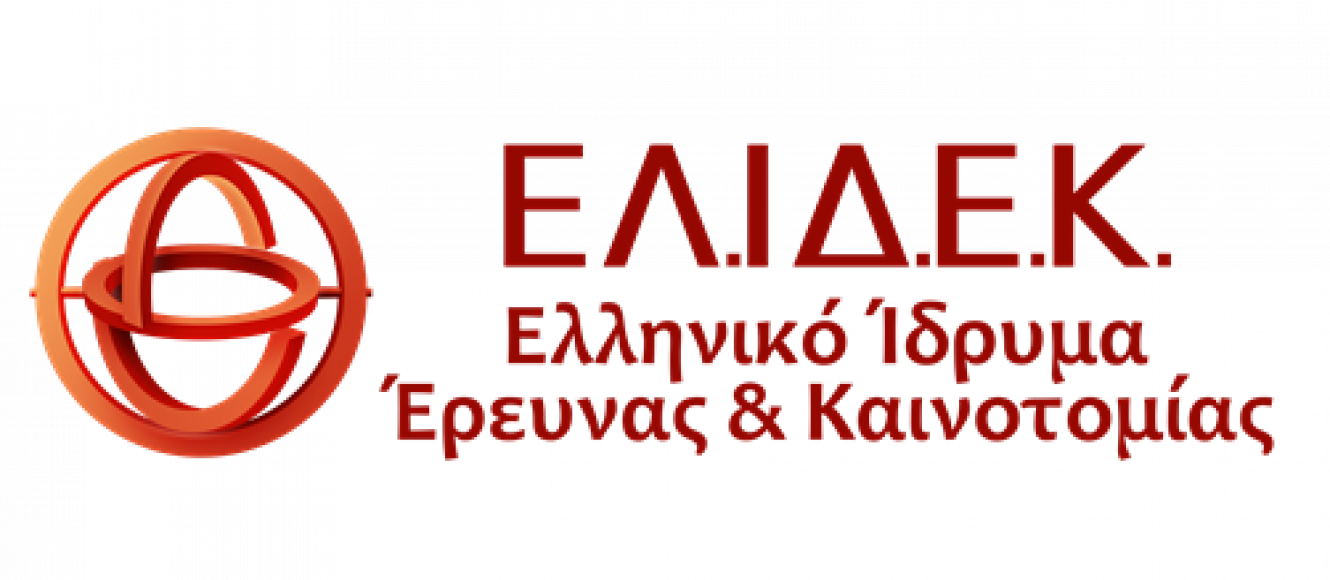 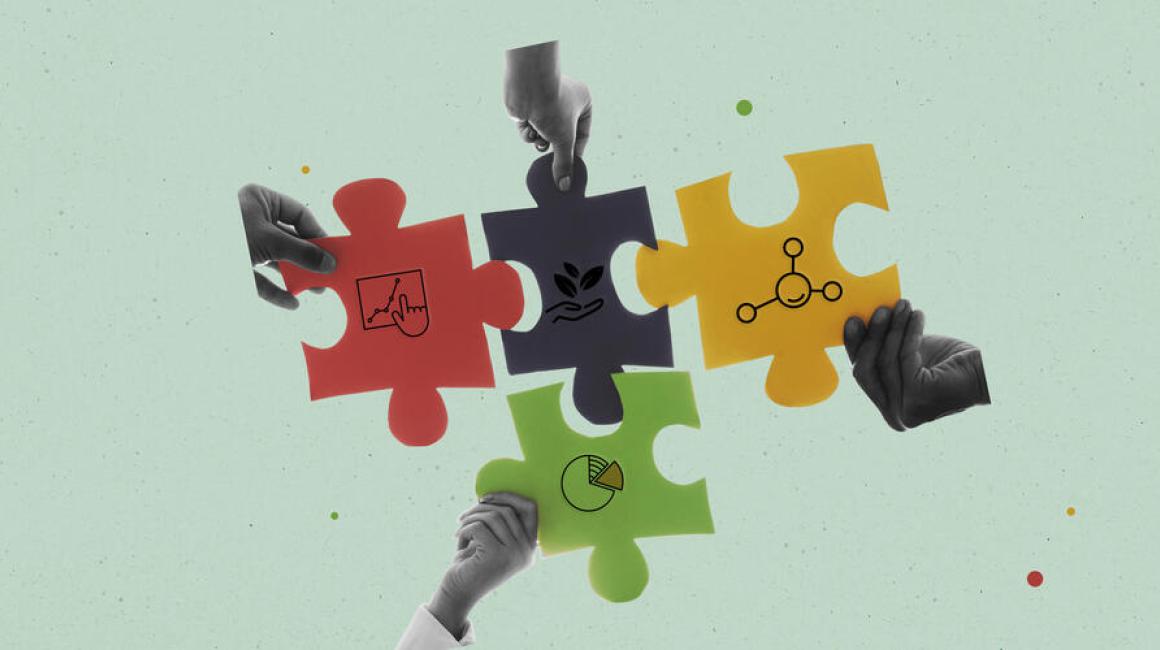 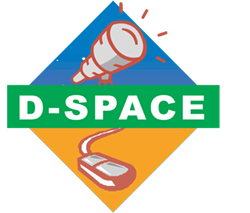 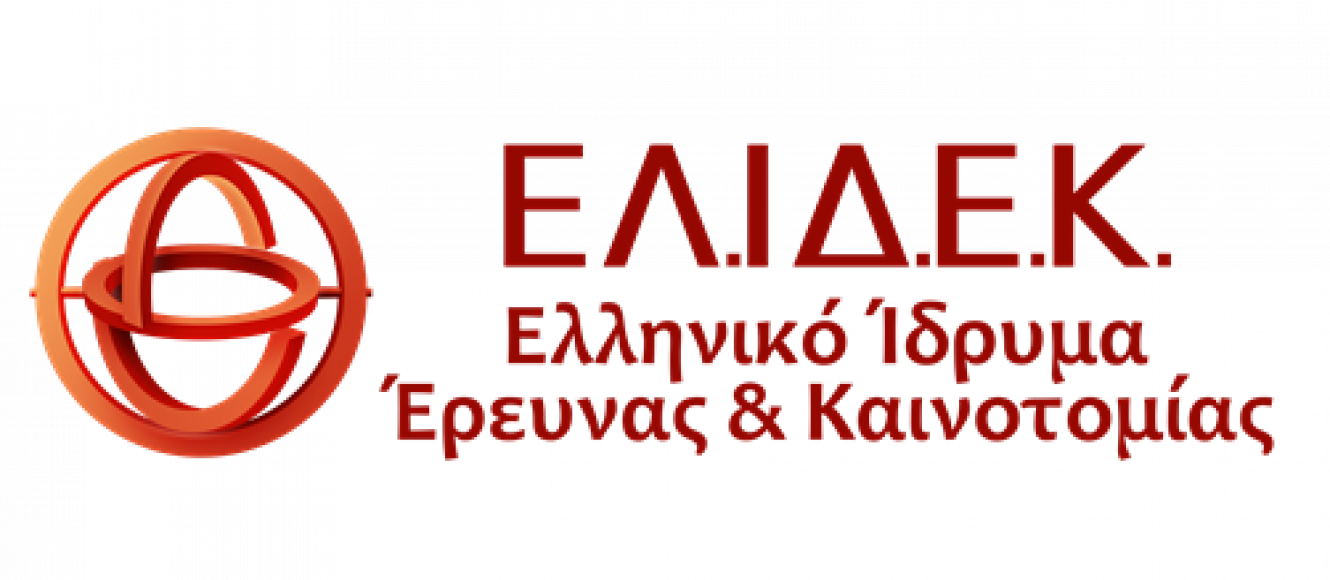 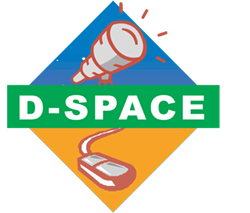 Έμμεσα
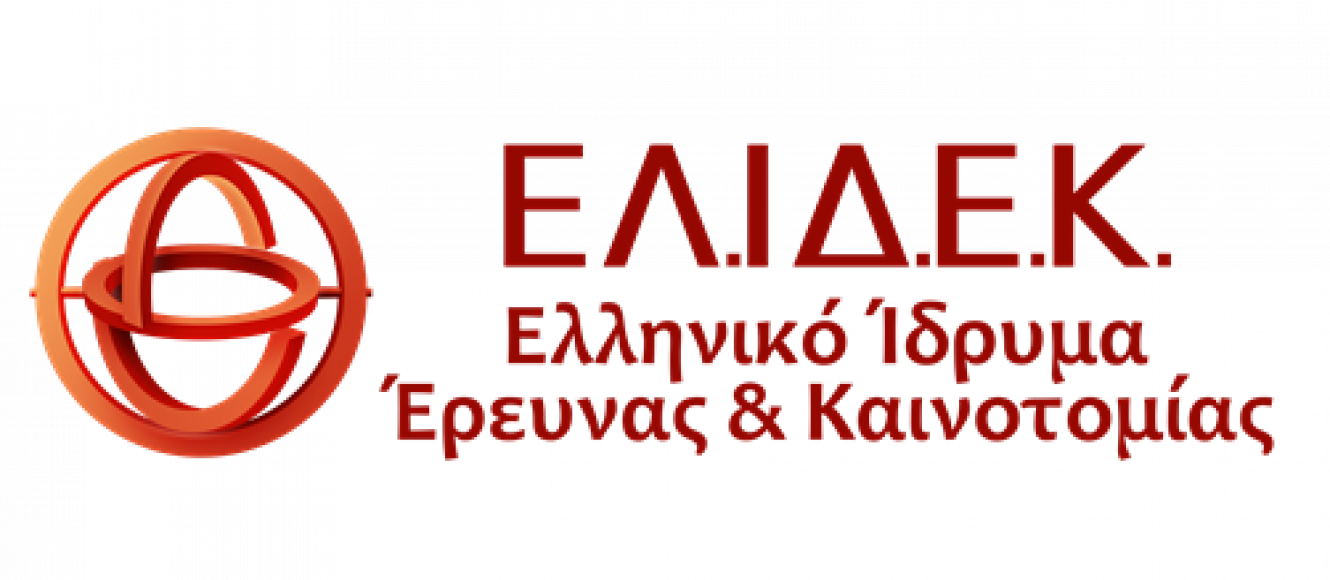 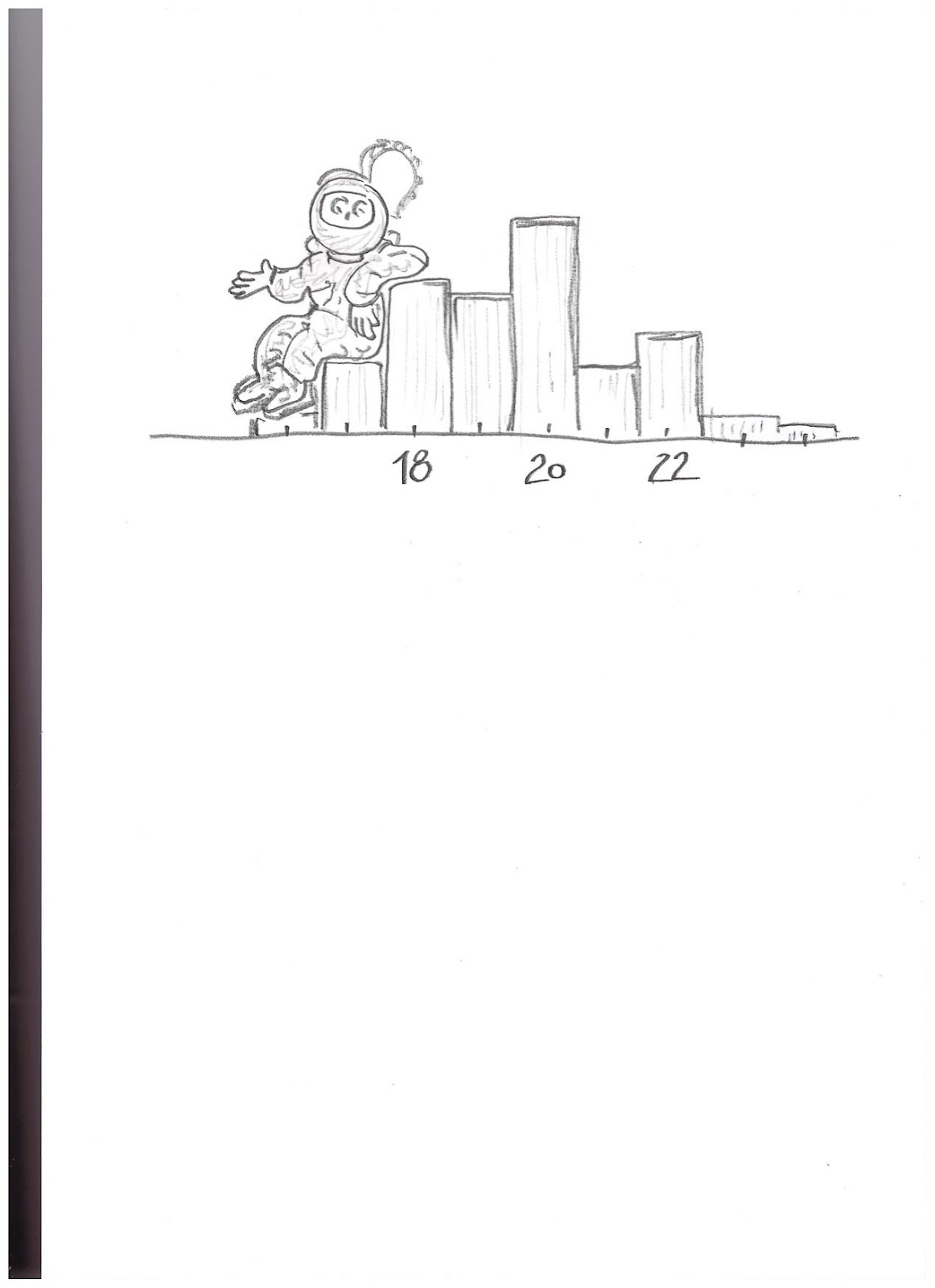 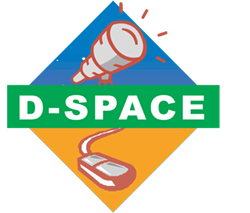 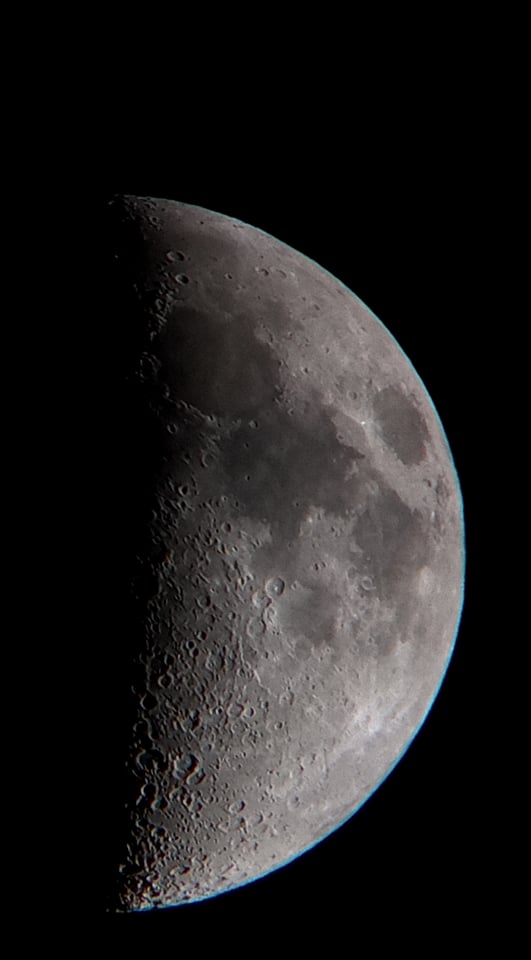 Παραδείγματα
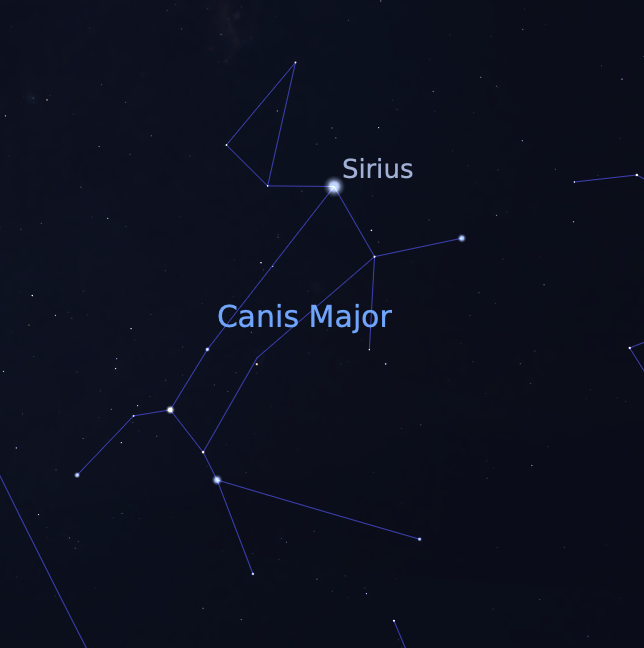 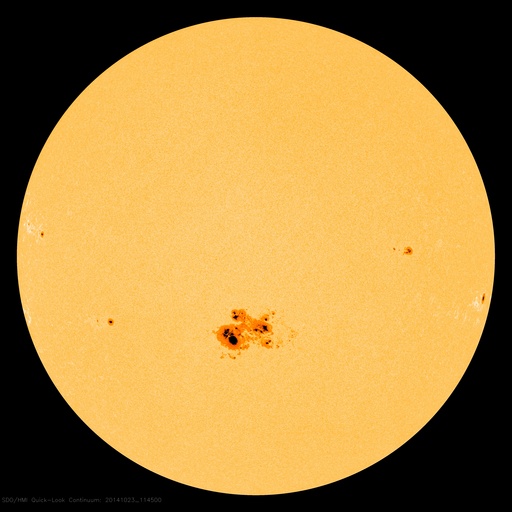 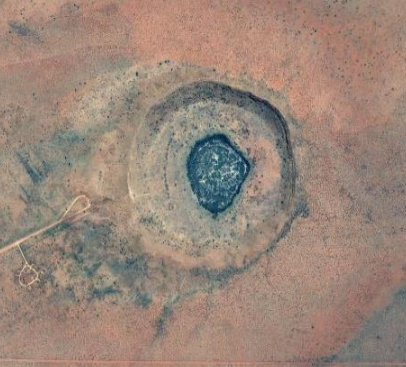 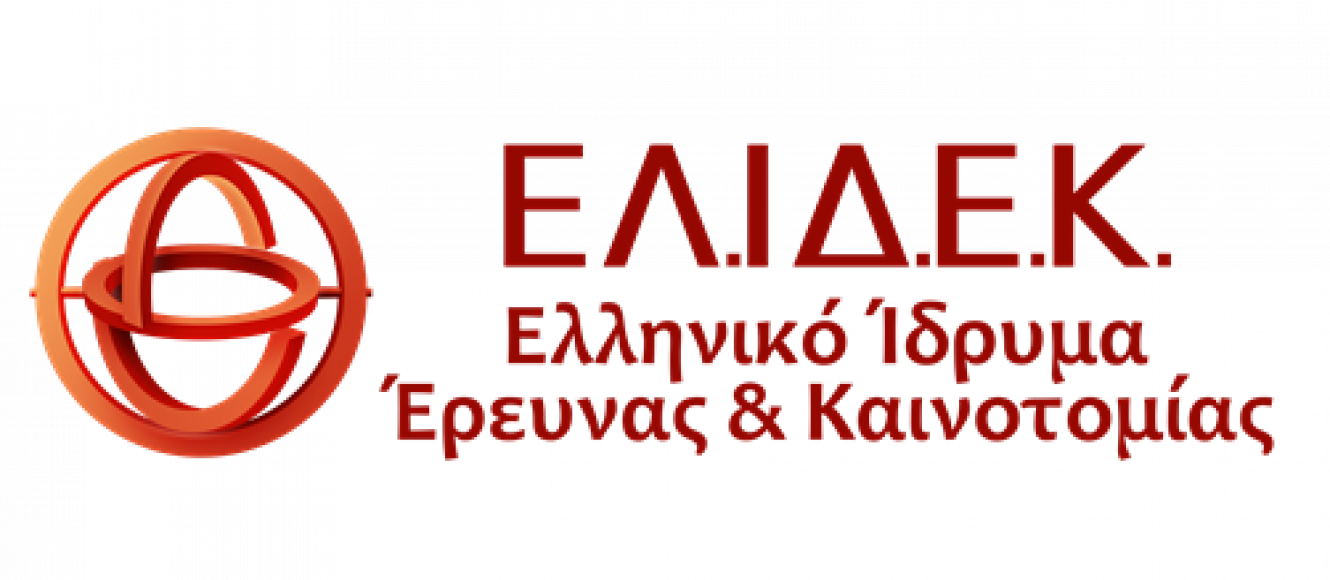 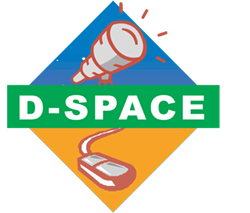 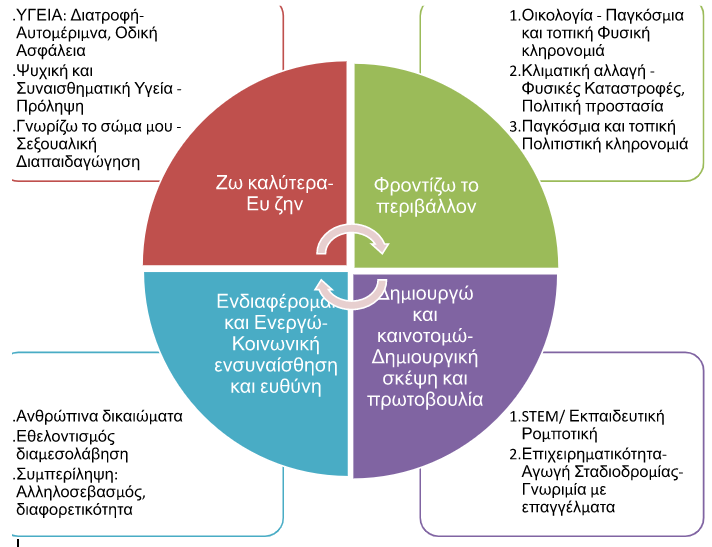 Εργαστήρια δεξιοτήτων
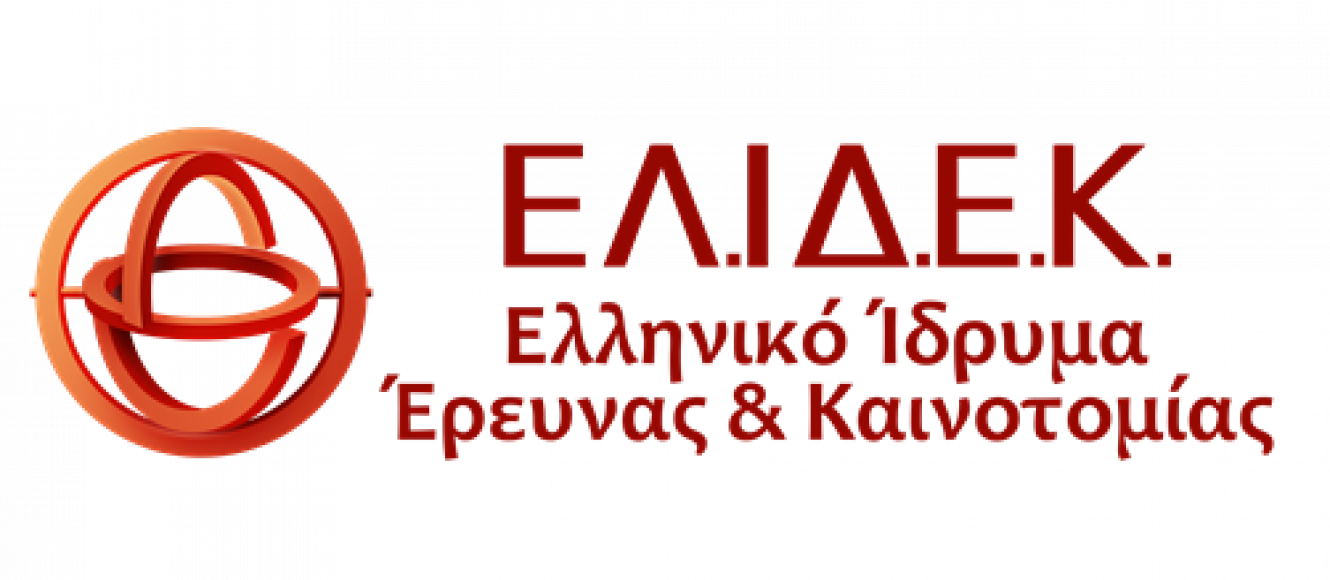 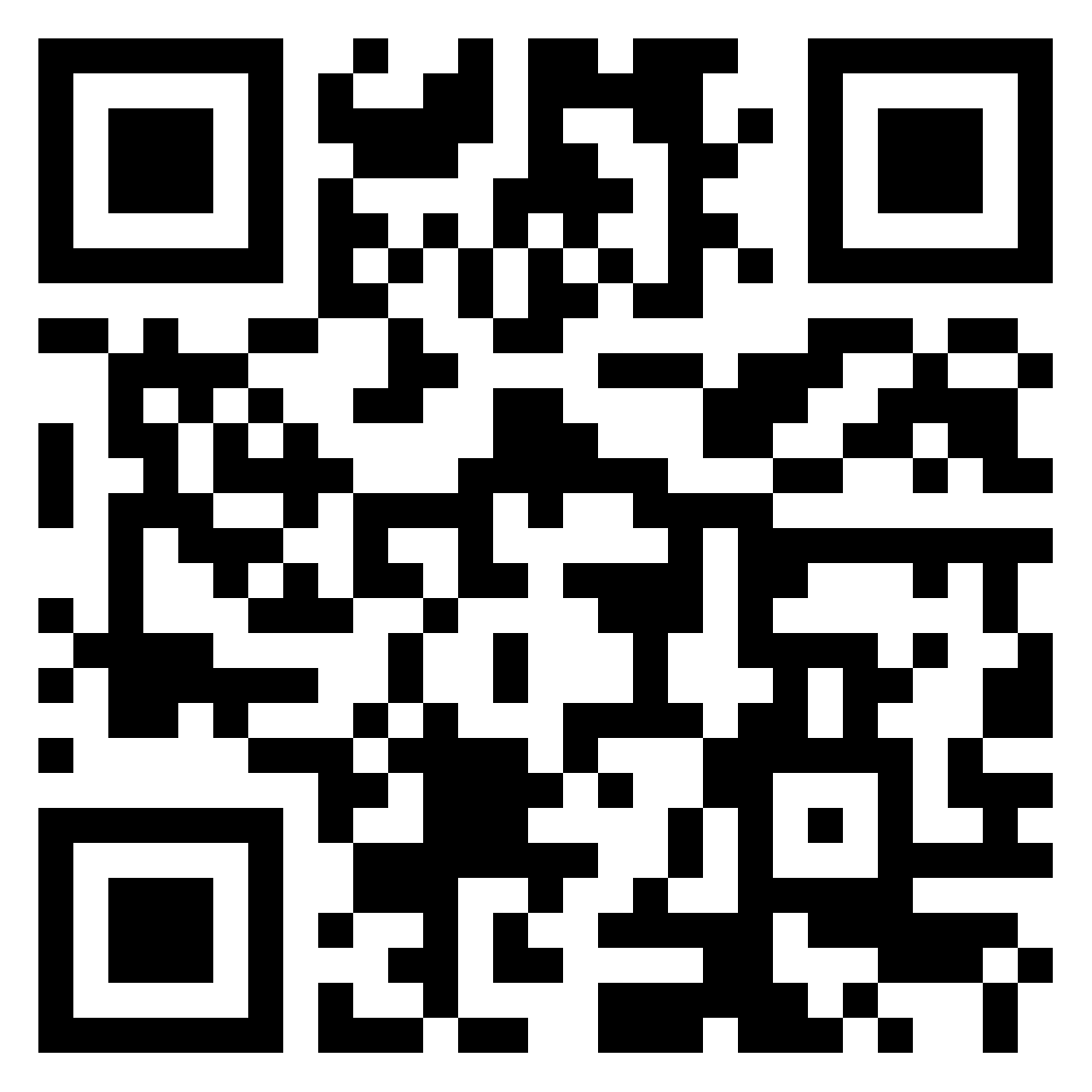 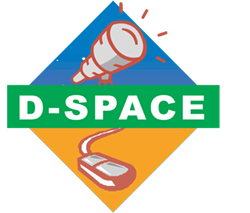 Δραστηριότητα
https://padlet.com/mariapanago/iw70y5htdeeh0v4
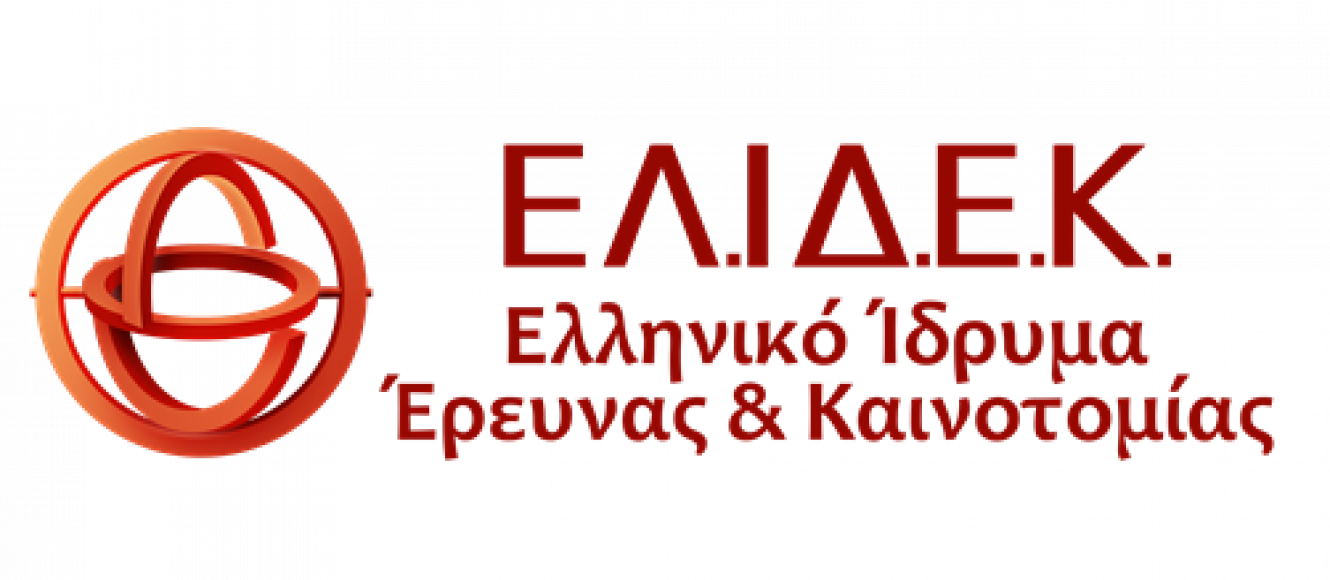